LOS VERBOS QUE CAMBIAN
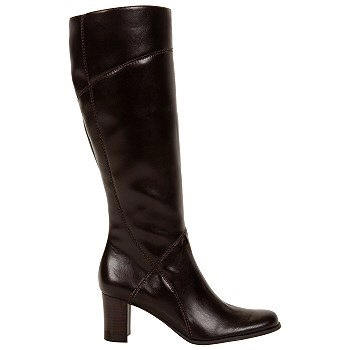 LOS VERBOS e to i
Pedir
Servir
Vestirse
pedir ( e to i) to ask/to order
pido		pedimos
pides
pide		piden
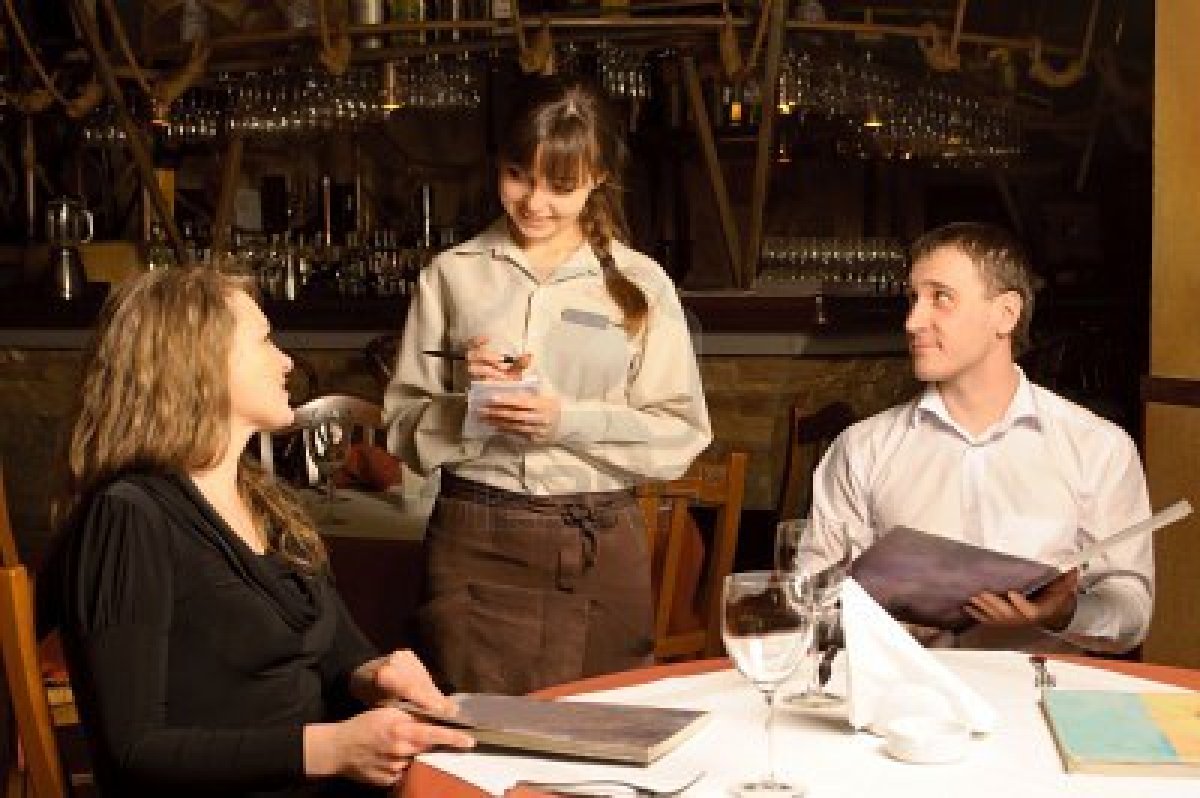 servir (e to i) to serve
sirvo		servimos
sirves
sirve		sirven
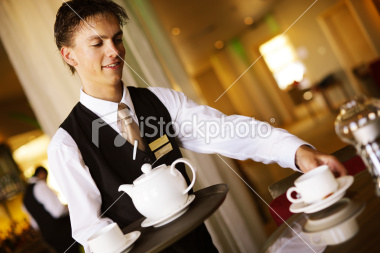 vestirse (e to i) to dress one’s self
me visto		nos vestimos
te vistes
se viste		se visten
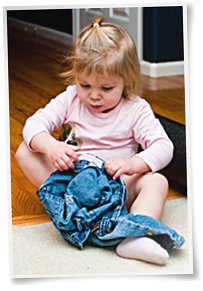 LOS VERBOS o to ue
Almorzar
Dormir
Morir
Volver
Poder
Probar
almorzar (o to ue) to eat lunch
almuerzo		almorzamos
almuerzas
almuerza		almuerzan
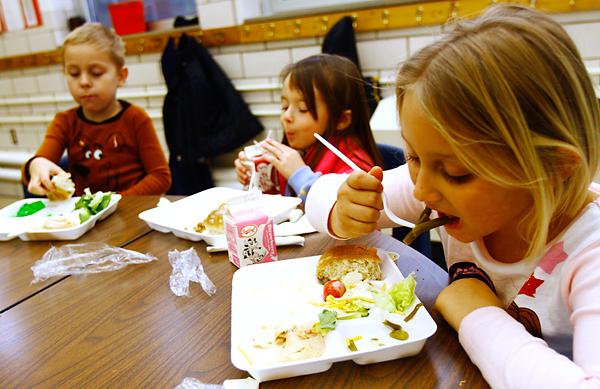 dormir (o to ue) to sleep
duermo		dormimos
duermes
duerme		duermen
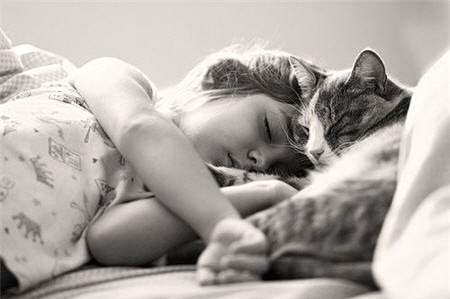 poder (o to ue) to be able to
puedo		podemos
puedes
puede		pueden
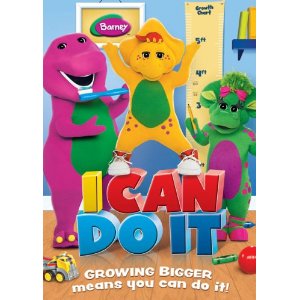 volver (o to ue) to return
vuelvo		volvemos
vuelves
vuelve		vuelven
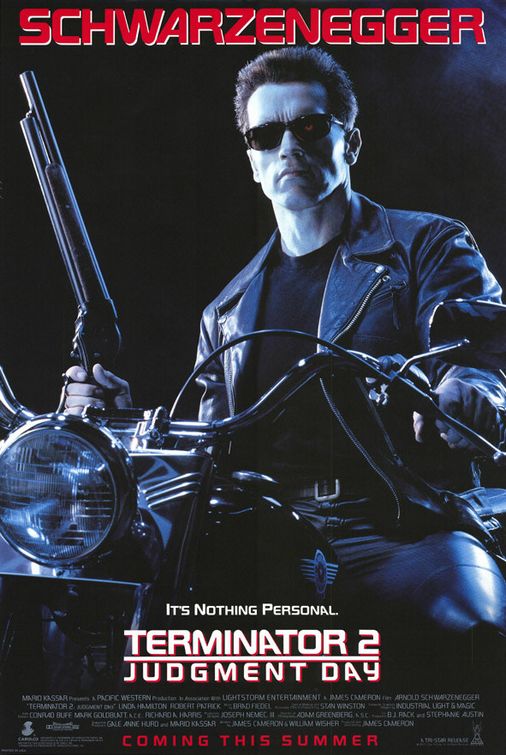 probar (o to ue) to try
pruebo		probamos
pruebas
prueba		prueban
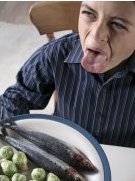 morir (o to ue) to die
muero		morimos
mueres
muere		mueren
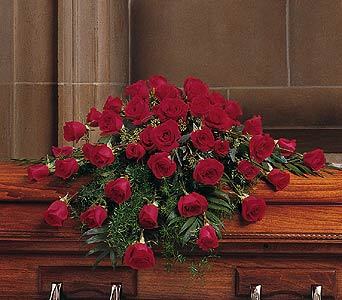 LOS VERBOS e to ie
Pensar
Preferir
Empezar
Comenzar
Querer
Tener
Venir
pensar (e to ie) to think
pienso		pensamos
piensas
piensa		piensan
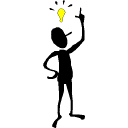 empezar (e to ie) to begin
empiezo		empezamos
empiezas
empieza		empiezan
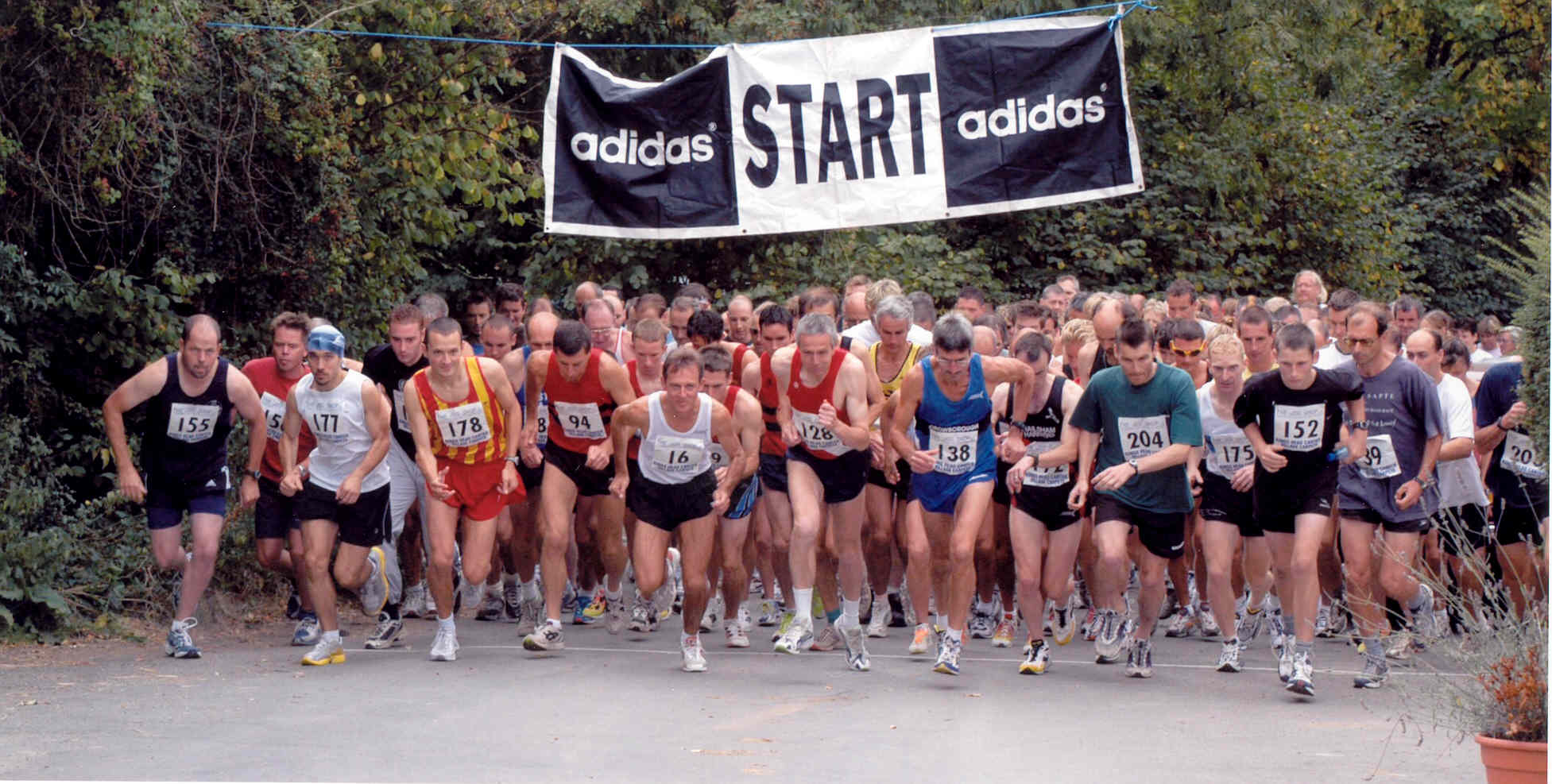 comenzar (e to ie) to begin
comienzo		comenzamos
comienzas		
comienza		comienzan
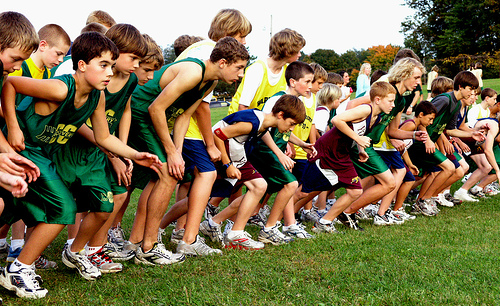 preferir (e to ie) to prefer
prefiero		preferimos
prefieres
prefiere		prefieren
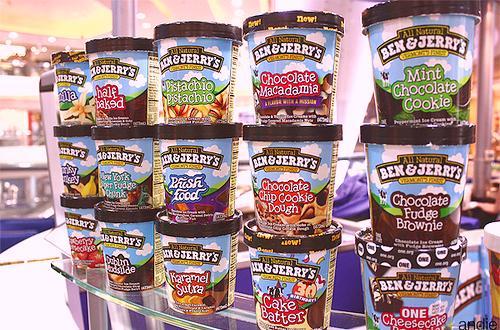 querer (e to ie) to want or love
quiero		queremos
quieres
quiere		quieren
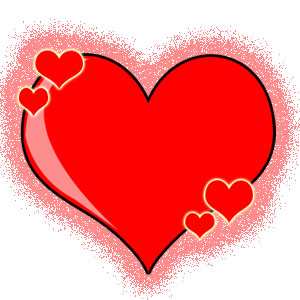 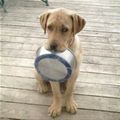 LOS VERBOS u to ue
Jugar
jugar (u to ue) to play a sport/game
juego	jugamos
juegas
juega		juegan
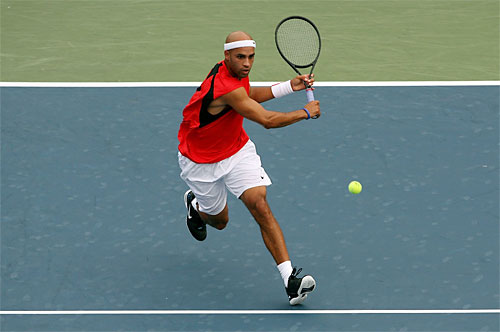